SPOJENÁ ŠKOLA INTERNÁTNA organizačná zložka ŠPECIÁLNA MATERSKÁ ŠKOLA so sídlom na Gorkého 614/18, 075 01 Trebišov
JAR ČARUJE
STREDA
ČaSP/132
    Na základe sledovania prezentácie o Veľkej noci si zopakovať tradície a zvyky, ktoré sú pre ňu typické.
ŠTVRTOK
M/29
    Vytvoriť skupinu veľkonočných kraslíc s určeným počtom v obore maximálne do 2 (5).
1. Nakresli do košíka určený počet veľkonočných kraslíc.
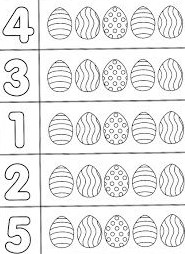 2. Vyfarbi určený počet veľkonočných kraslíc.
PIATOK
UaK/150
   Vystrihovať časti obrázka a z vystrihnutých časti dotvoriť zvieratko.
KURIATKO
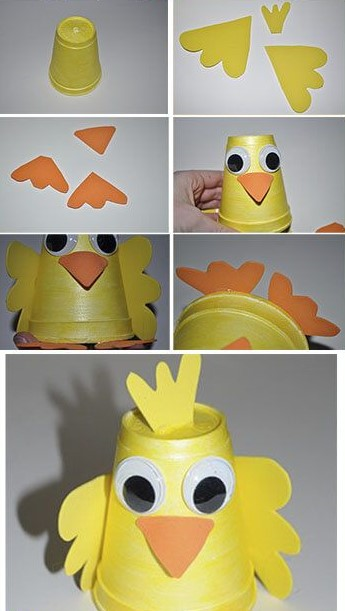 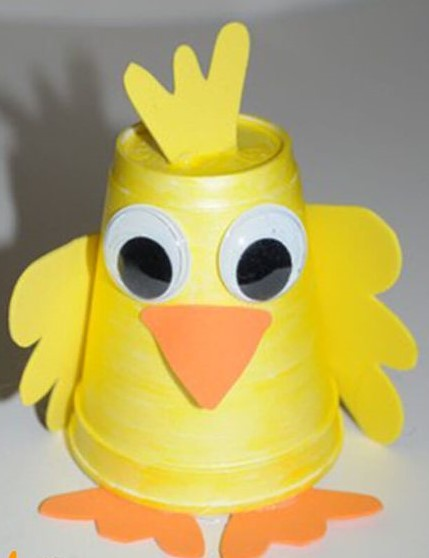 ZAJAČIK
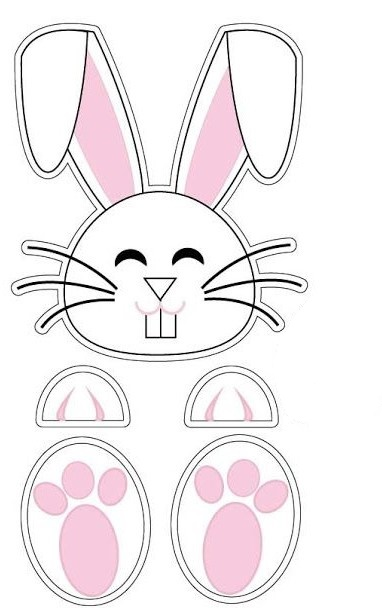 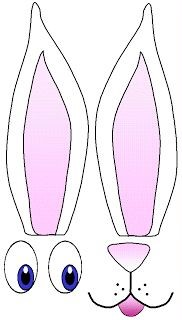 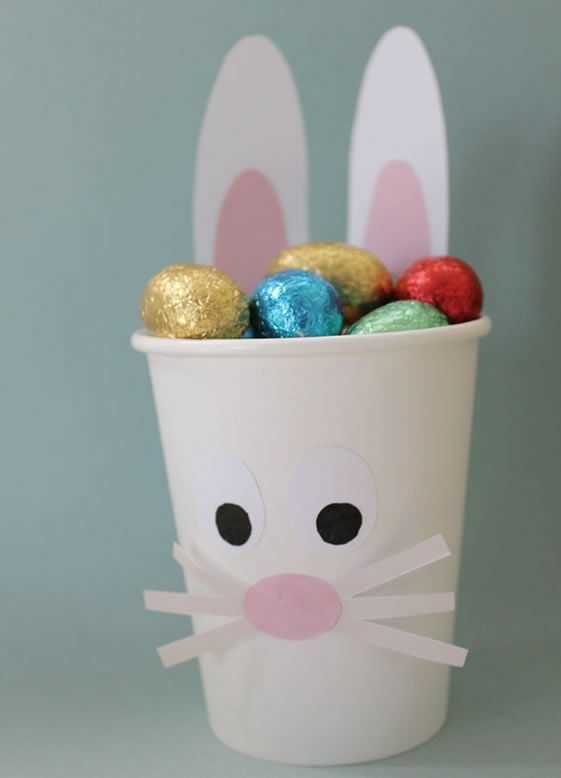 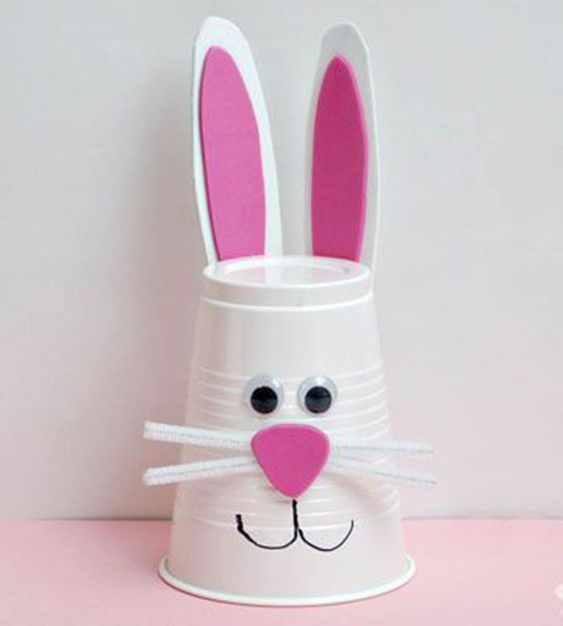 Milé deti a rodičia,chceme vás za vašu usilovnú prácu pochváliť...Budeme veľmi radi, ak sa nám pochválite vašimi fotkami pri spoločnej práci a fotografiami prác, ako sa Vám spolu darilo...  Vaše pani učiteľky